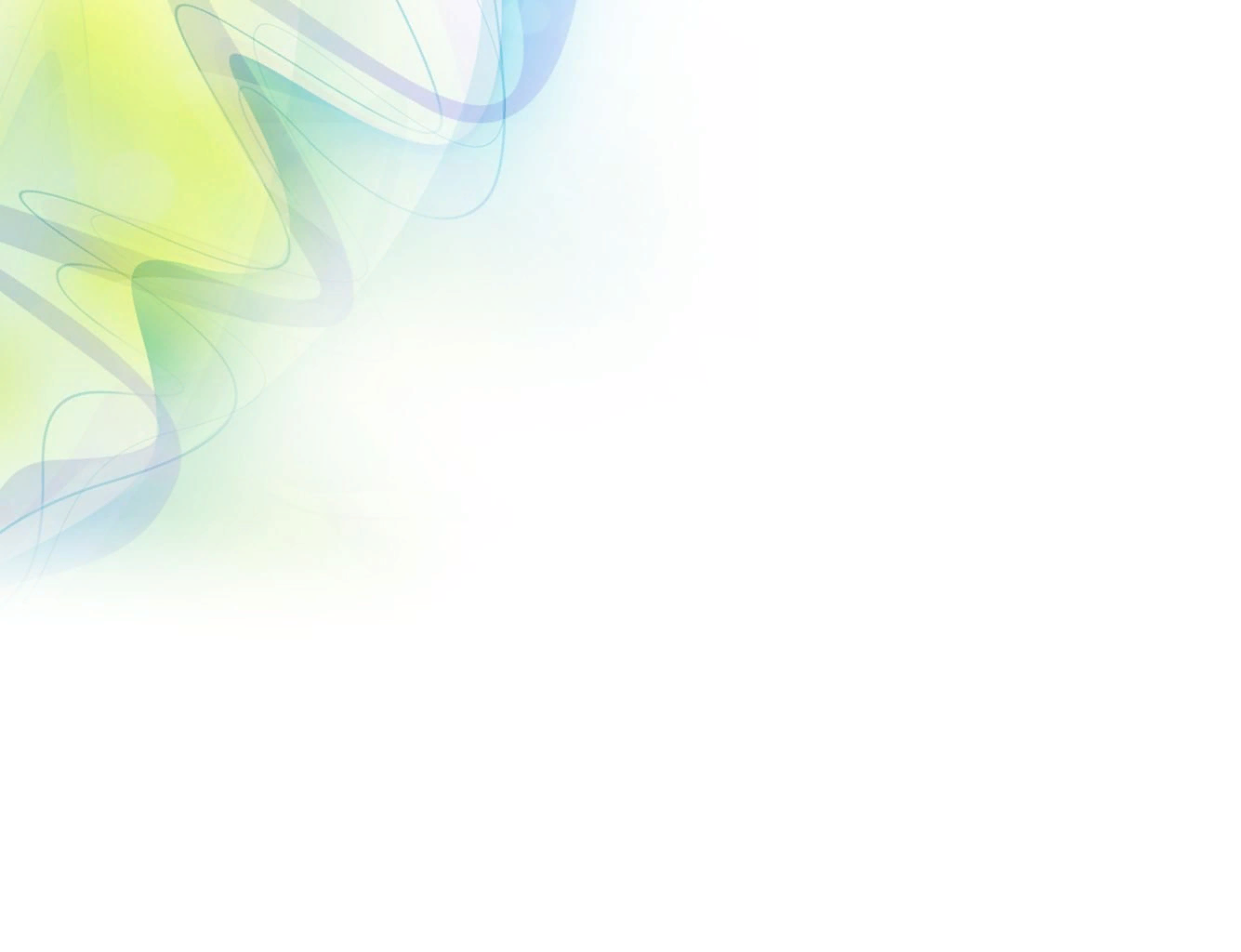 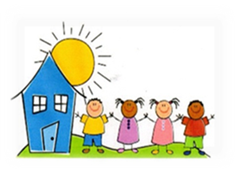 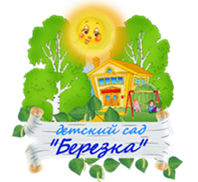 ҚОББД ОӘО 
«Березка» бөбекжайы» КМҚК
«Әтеш»
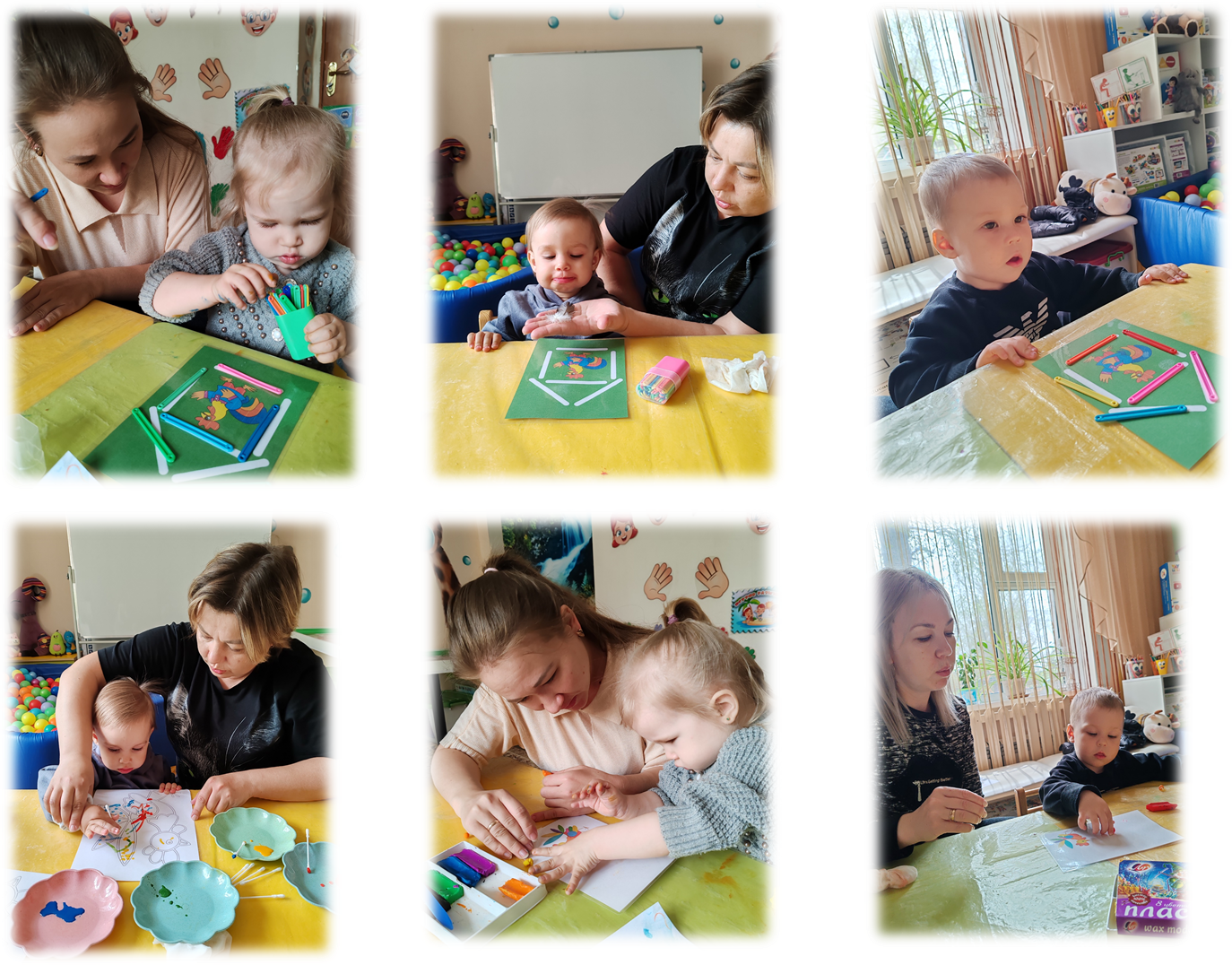